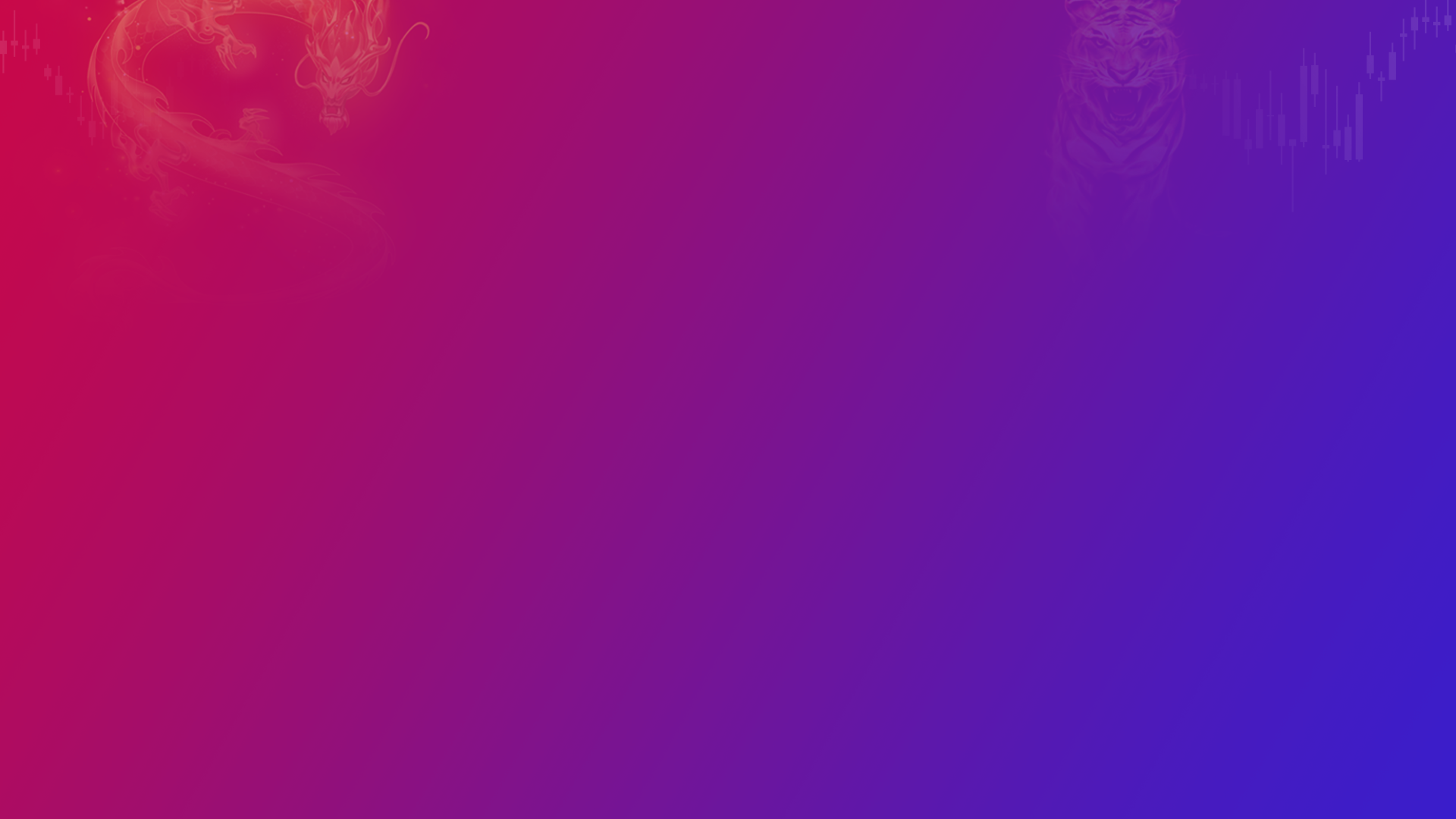 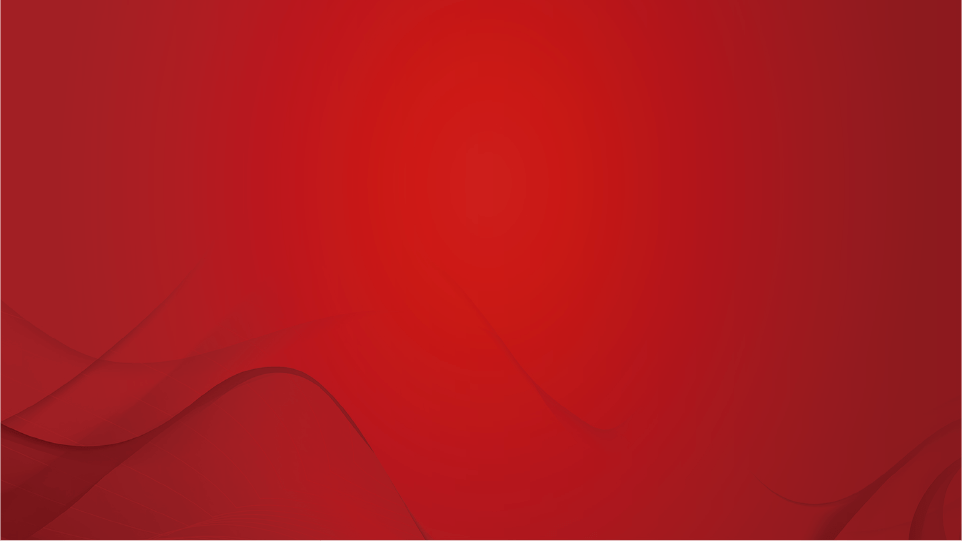 A1120619100001
执业编号
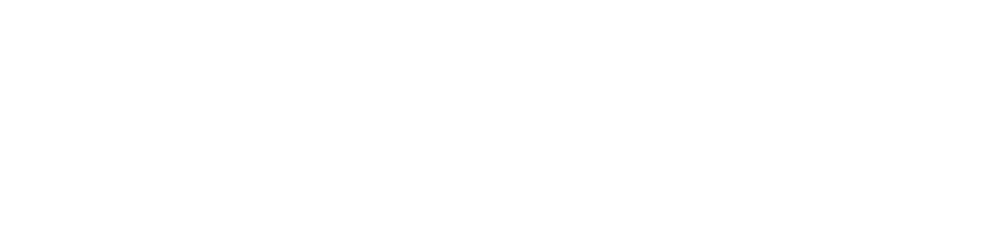 强势行情下
龙虎股的买卖参考
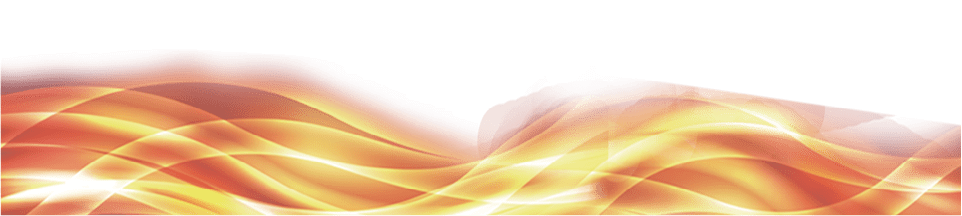 2024/10/23
张明科
经传投研
课程日期
盘面节奏
大盘-情绪和仓位的判断
资金量能：1.91万亿，多了100亿，短线火热，机会仍足够丰厚；
支撑-压力位：辅助线-3300；
节奏：金叉已经进行4天，踏空者又会难受，本轮反弹较难突破到前期新高；在未确定死叉何时到来，盘面翻绿分化调整反而是机会。
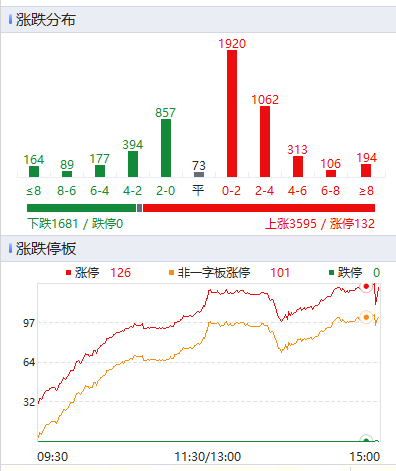 放量，上冲；量能不变，震荡；量能萎缩，下跌
牛市是否还在？（10-13）
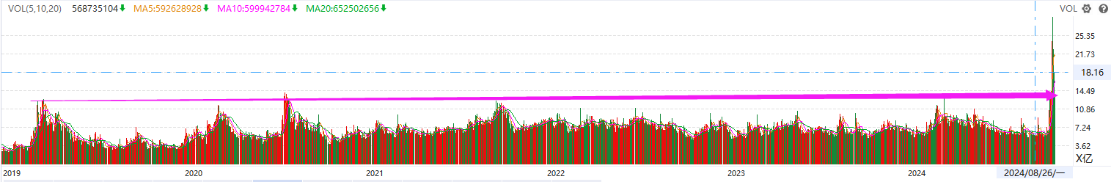 1、近期成交量依然是爆发性量能；2、中线控筹机构爆发值得期待
龙虎板块
行业：软件信息、建筑装饰、国防军工、机械设备、半导体(芯片）
主题：债转股AMC、房地产、华为供应链、资本金融
[Speaker Notes: https://activity.n8n8.cn/link/lhtj-zmk]
关于龙虎内参
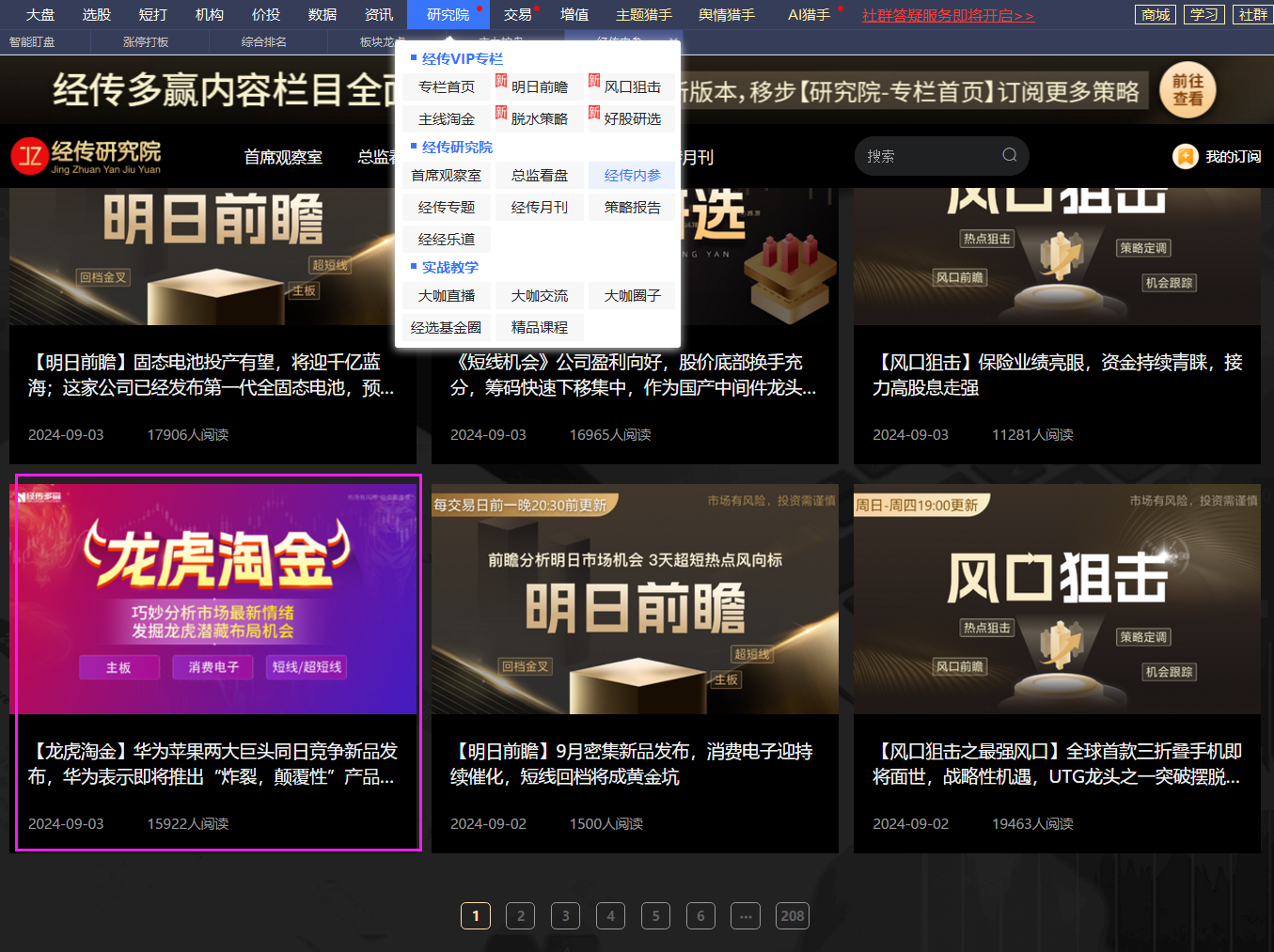 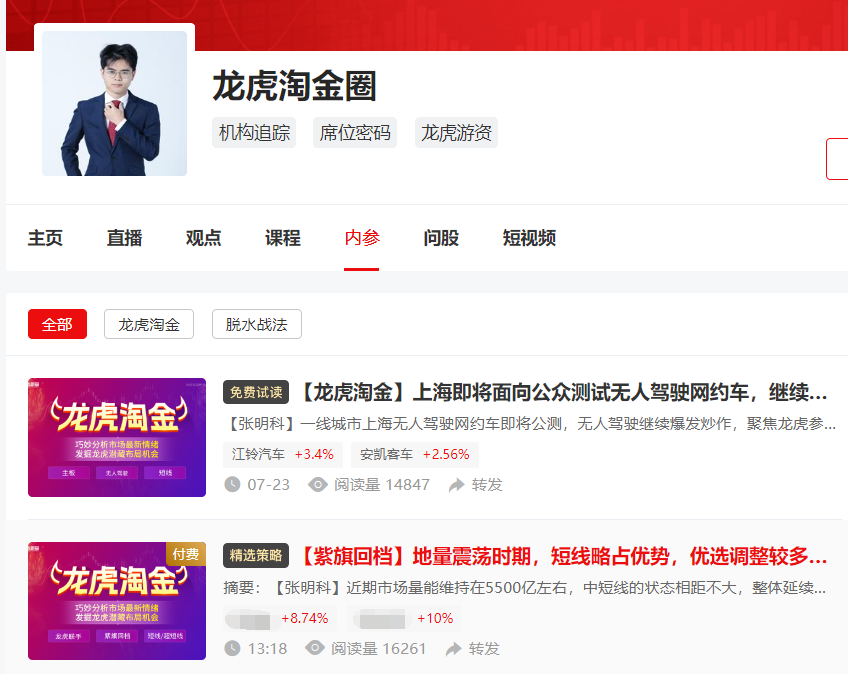 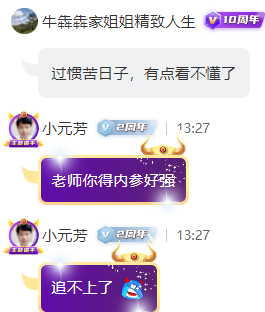 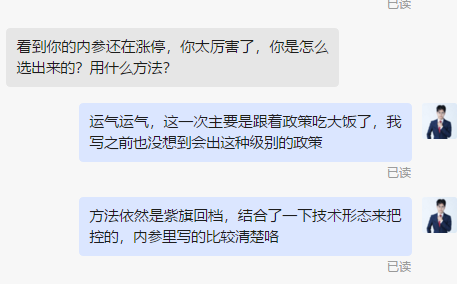 龙虎淘金圈-内参
研究院-经传内参-龙虎淘金
每周二固定更新一篇「龙虎淘金」，短线为主
龙虎选股
席位颜色分类
席位主要区别：①买卖双方力量；②有无机构（机构有钱，会考虑基本面）
盘中：紫旗回档（金叉）
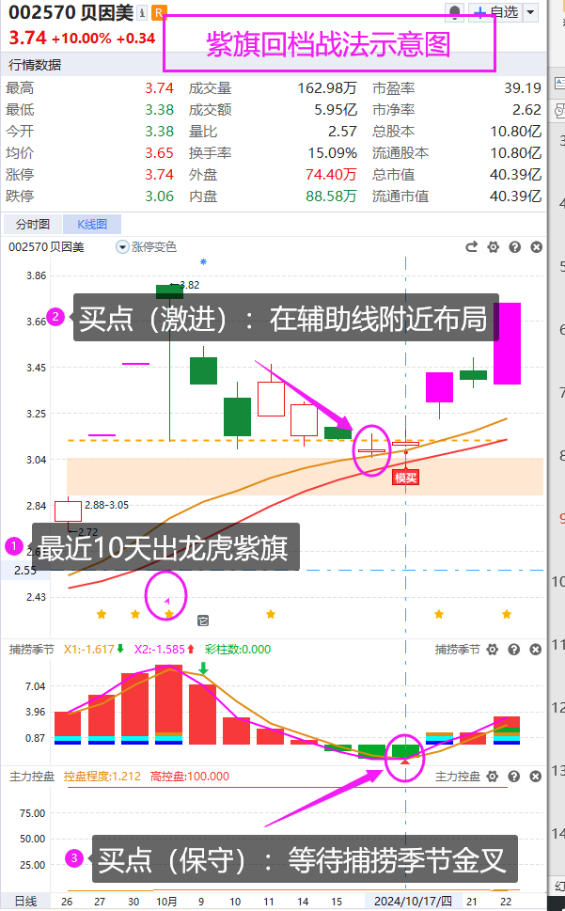 10月22日
近10日出龙虎紫旗，追求更强的回档爆发（操作：用三板斧）
进阶：紫旗控盘
10月22日
强势爆发+更稳趋势
盘后潜力：紫旗回档（死叉）
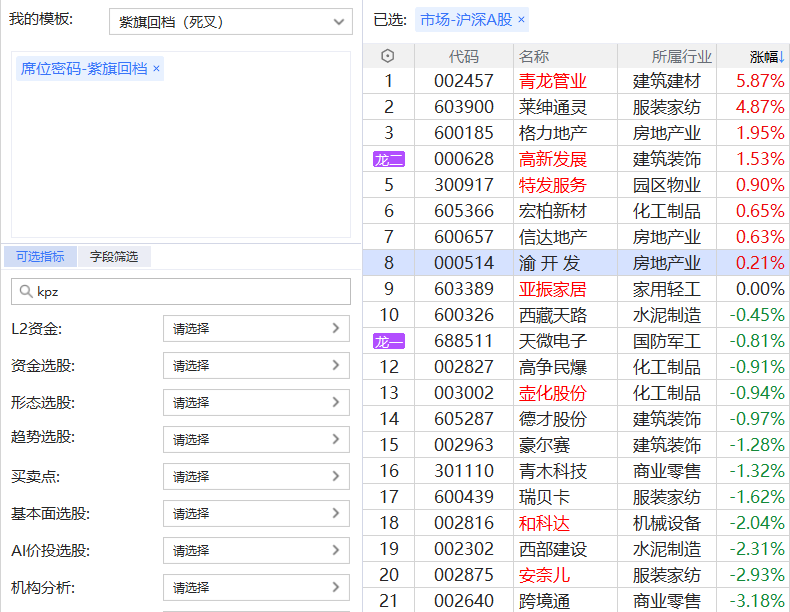 10月20日
10月22日
盘后选板块+回档潜力股
关于近期龙虎的卖点
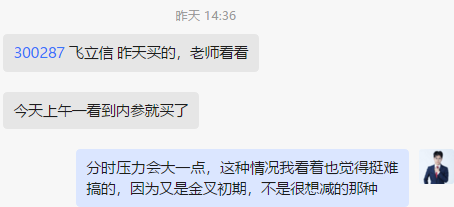 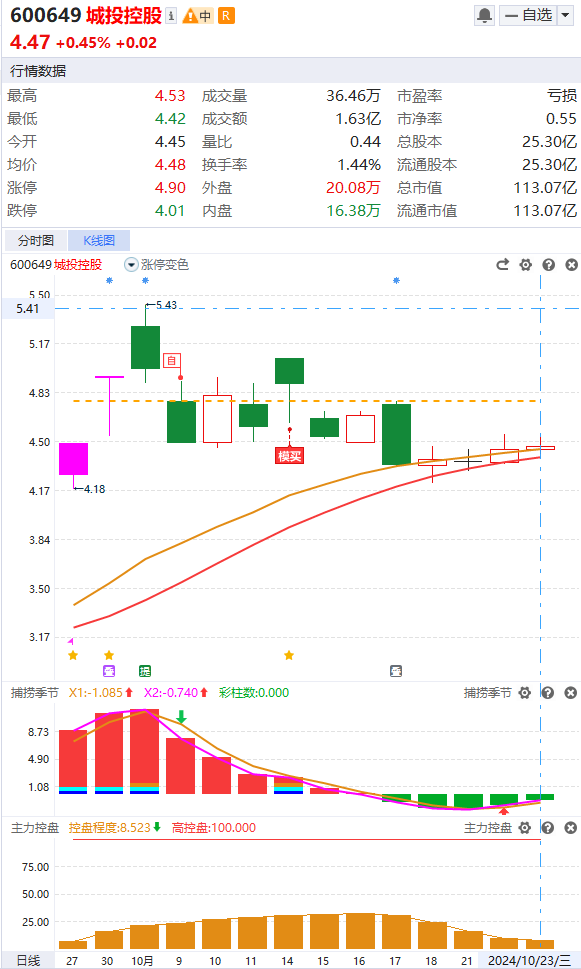 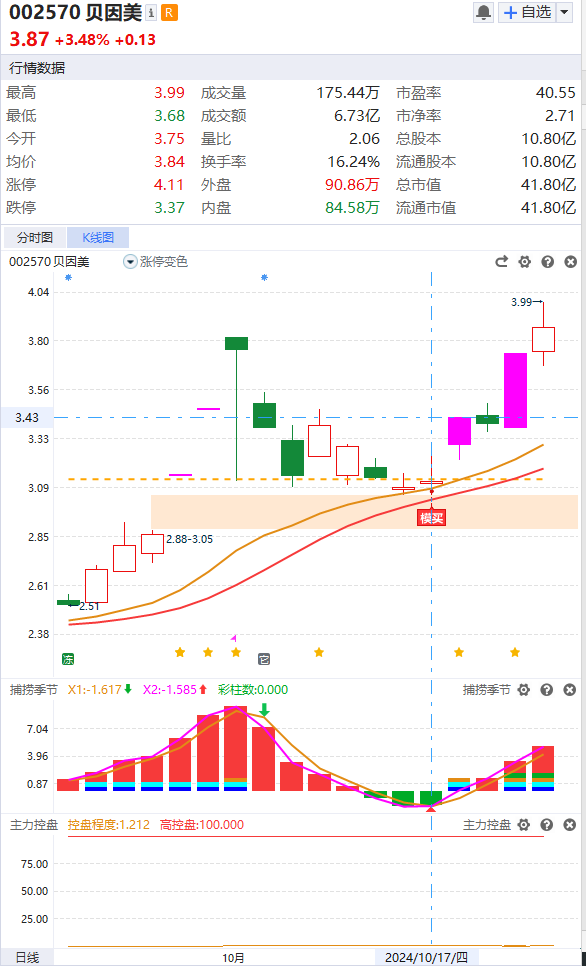 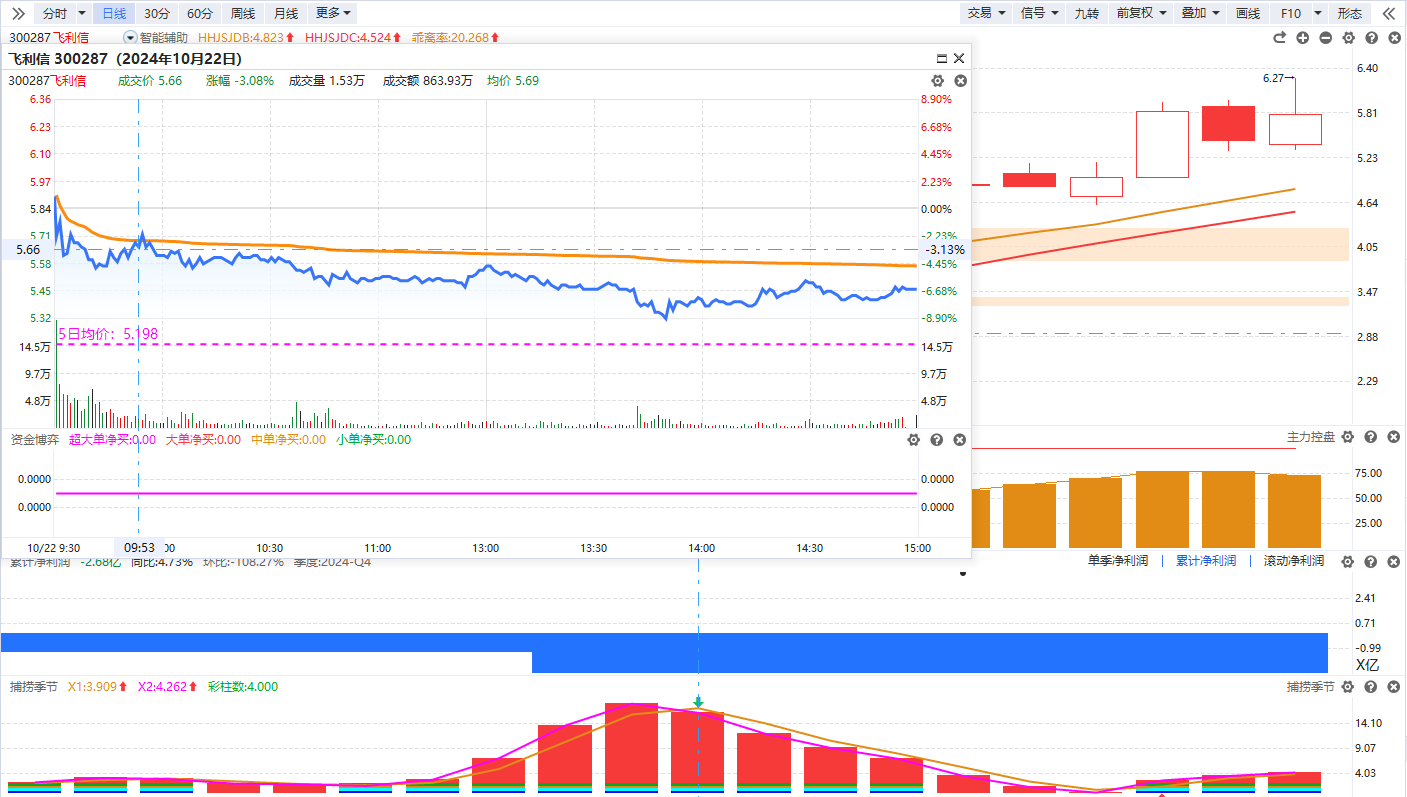 金叉初期，能不减就不减
不破位，不轻易交出底仓
学习提升
近期的一些龙虎疑问
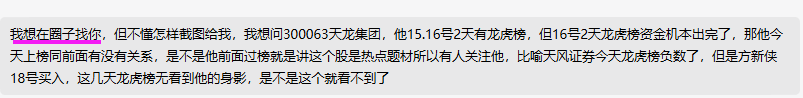 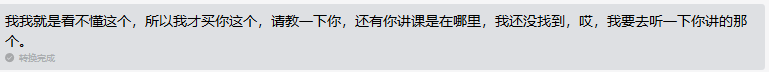 龙虎课周一、周三下午17:15，周二、周日晚上9点钟
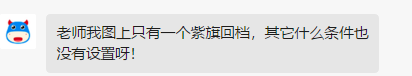 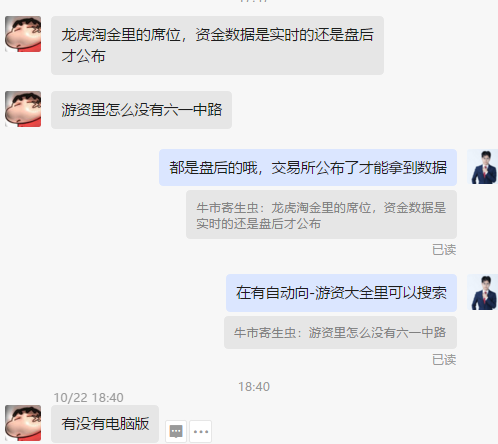 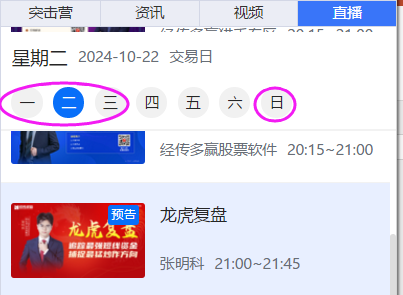 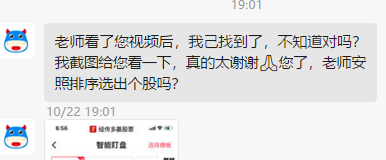 龙虎淘金圈
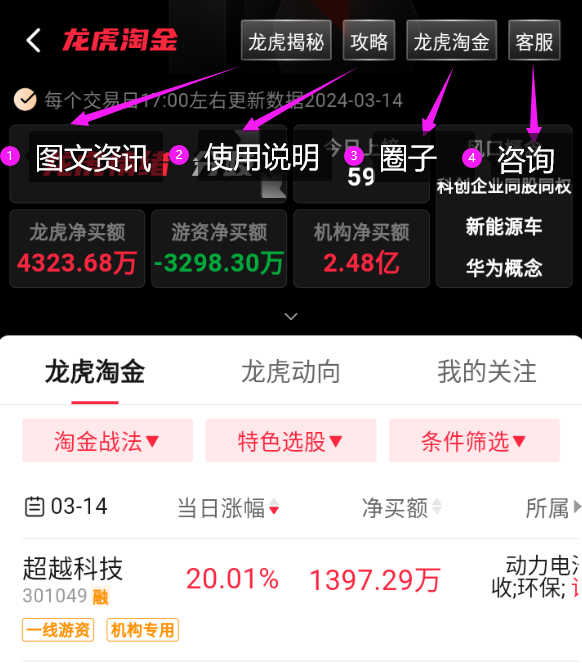 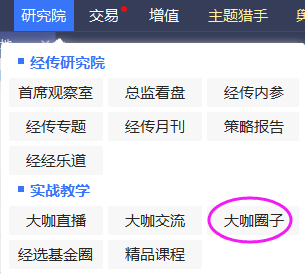 PC
APP
盘中交流、知识拓展学习的龙虎阵地
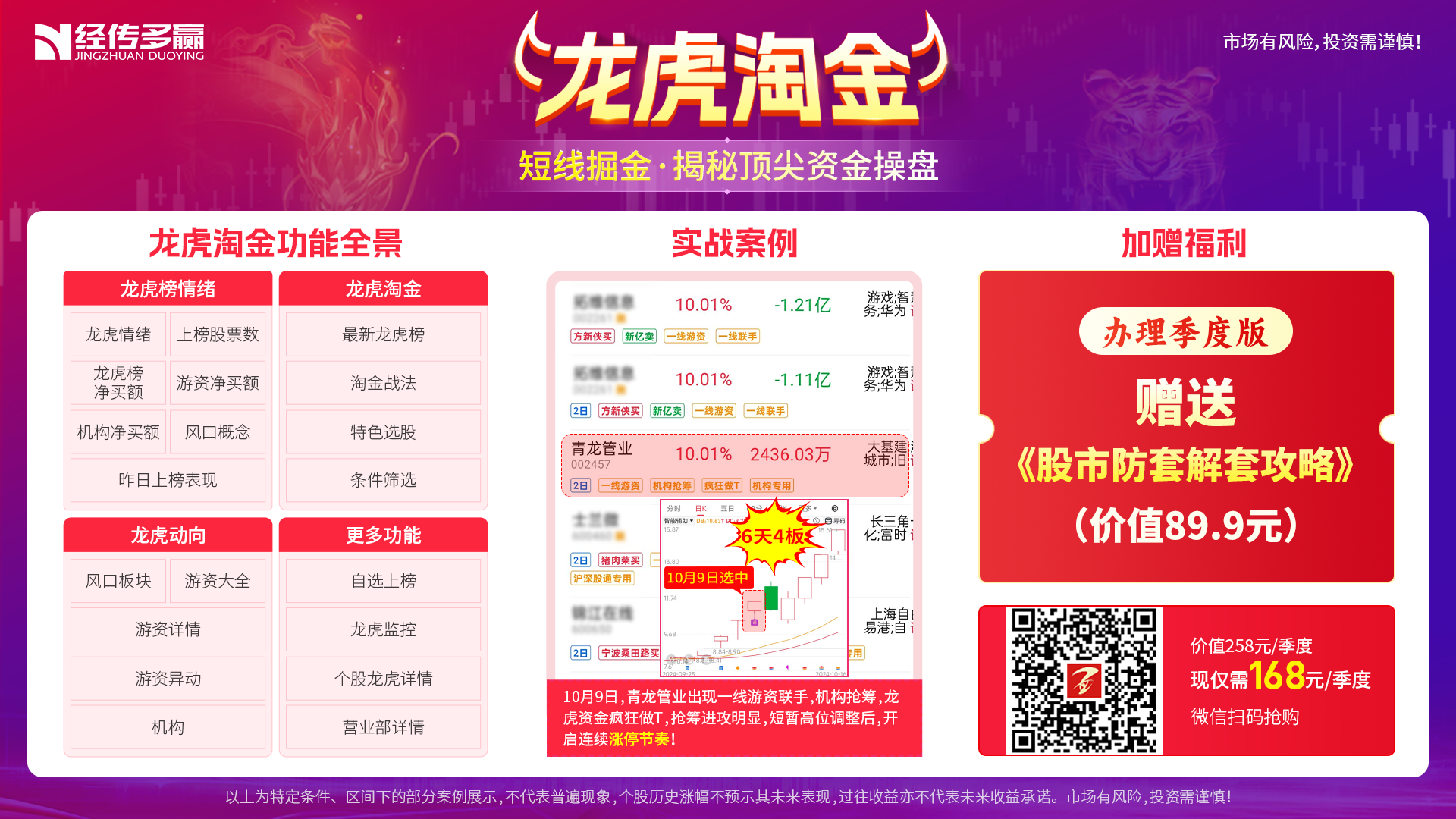 [Speaker Notes: https://activity.n8n8.cn/link/lhtj-zmk]
开通龙虎，得精品课
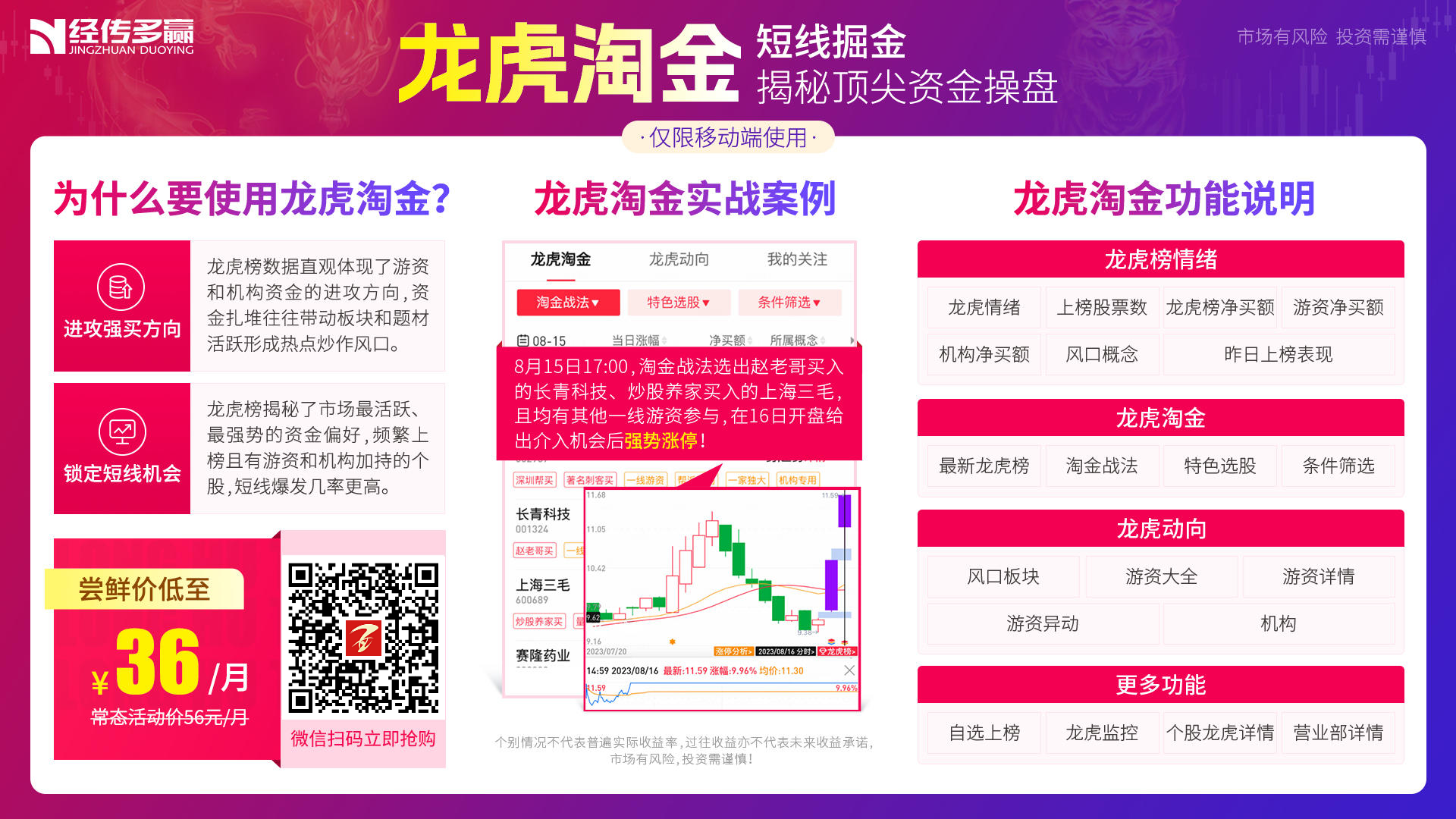 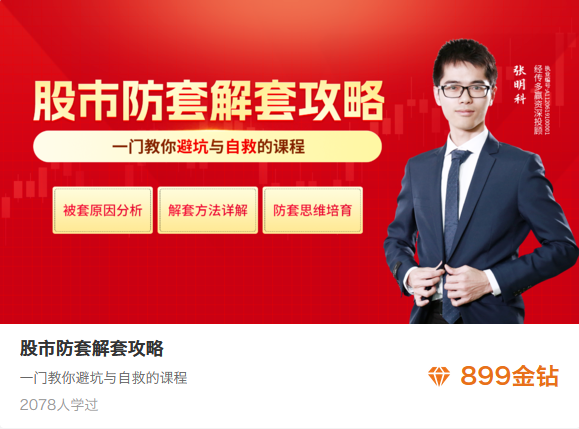 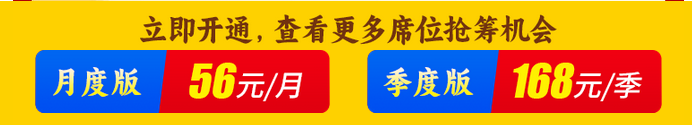 扫码开通
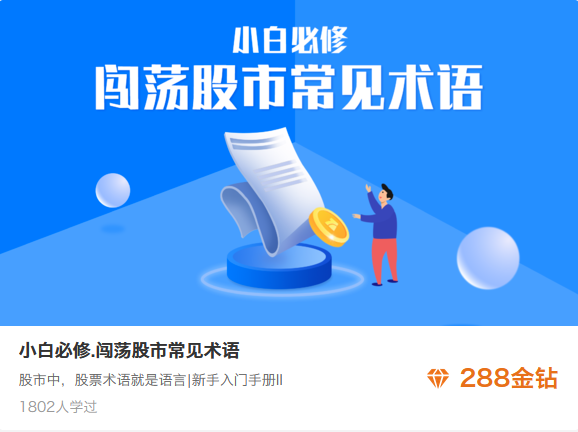 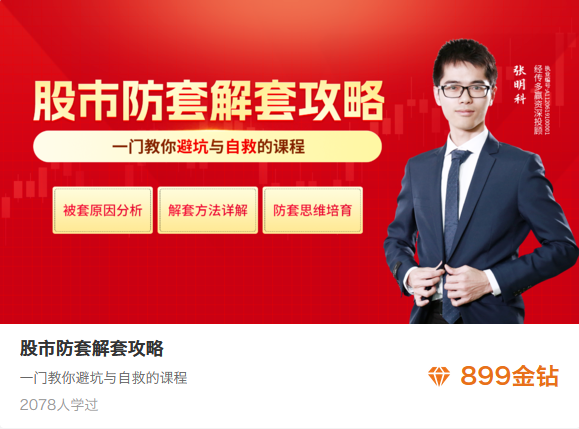 参与方式：开通/续费/升级，皆可获课，手机版自动赠送，电脑版发软件个人ID
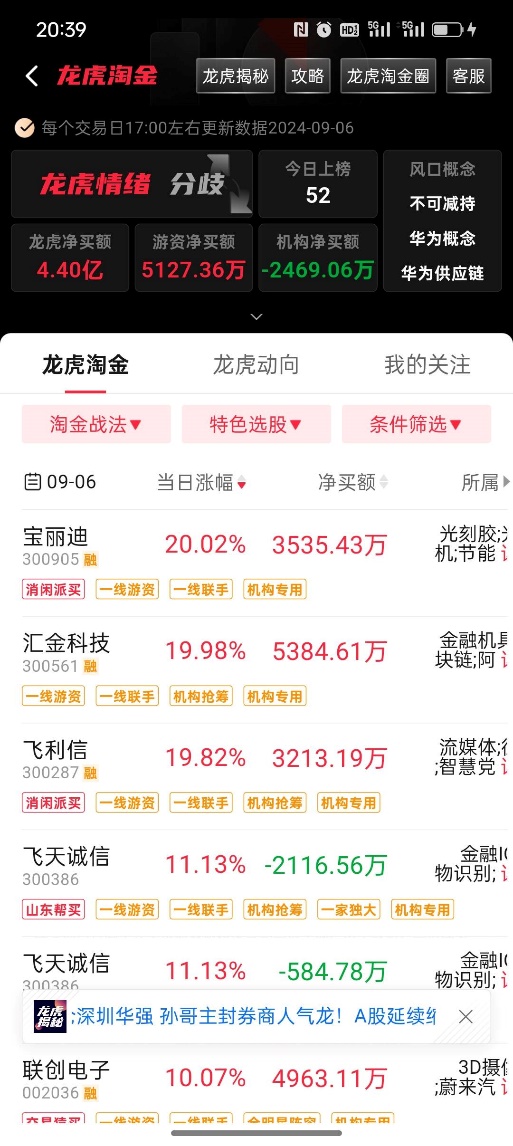 如何联系获课
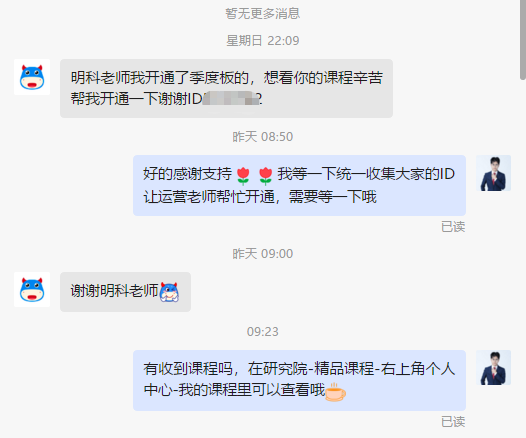 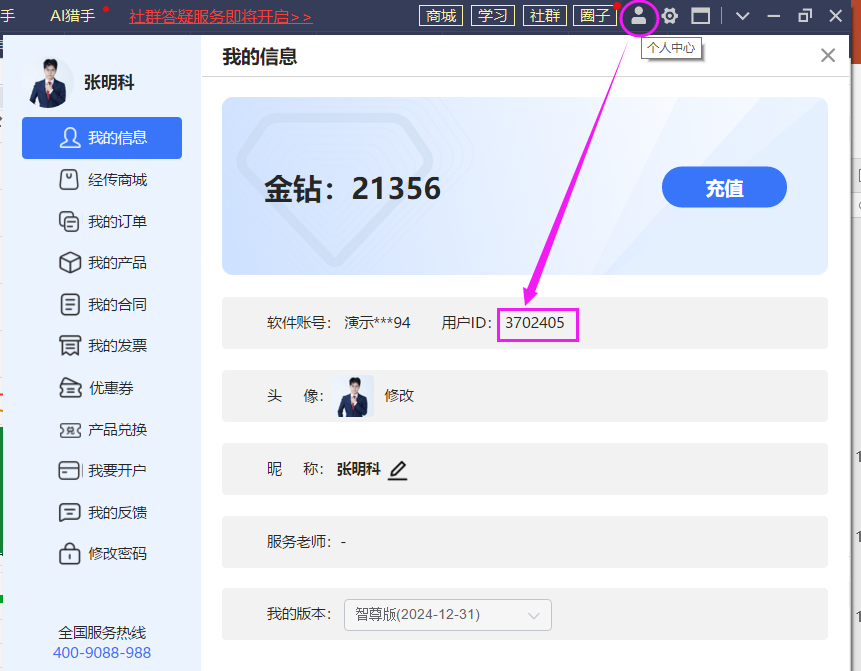 如何看课学习
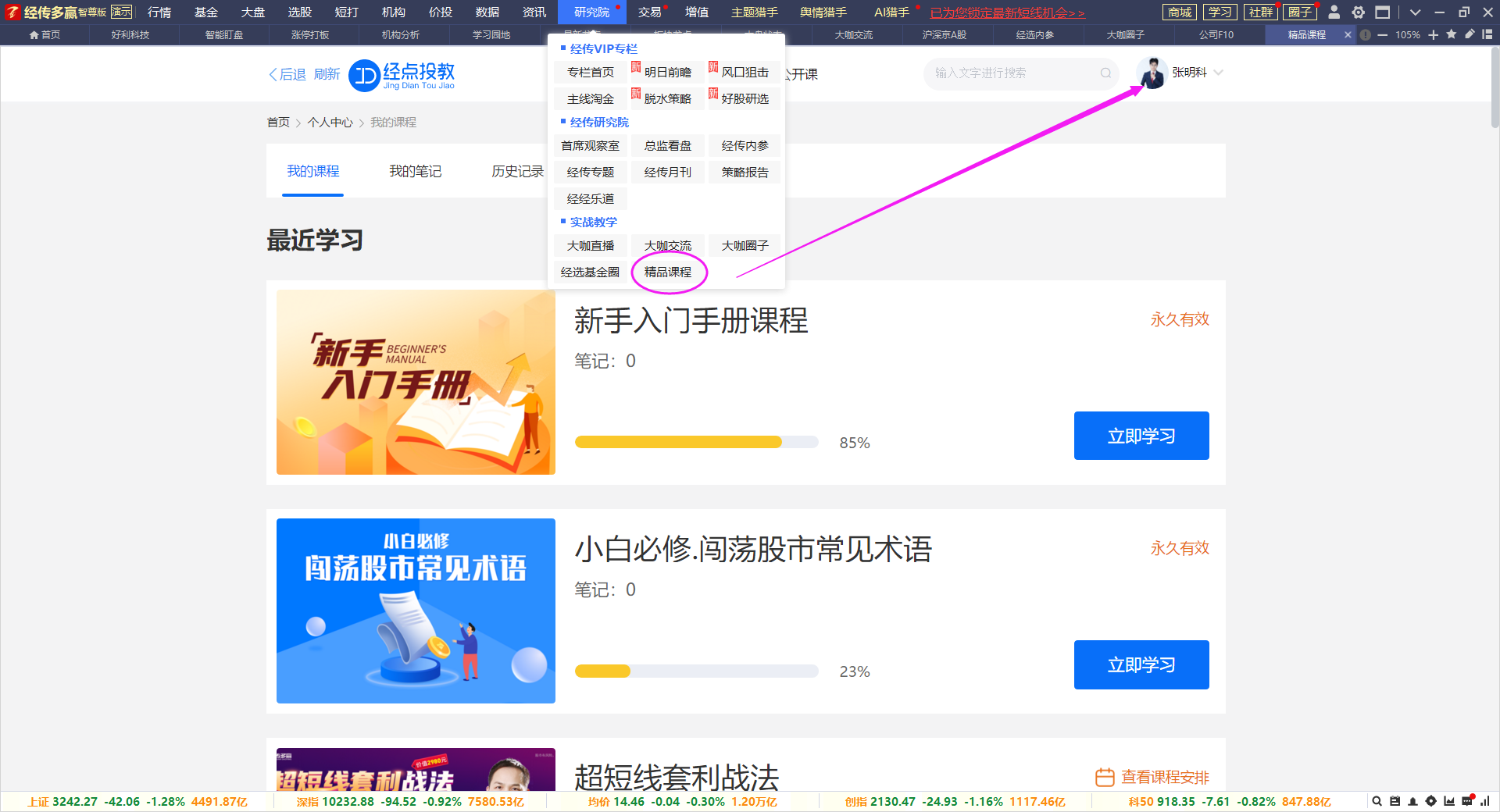 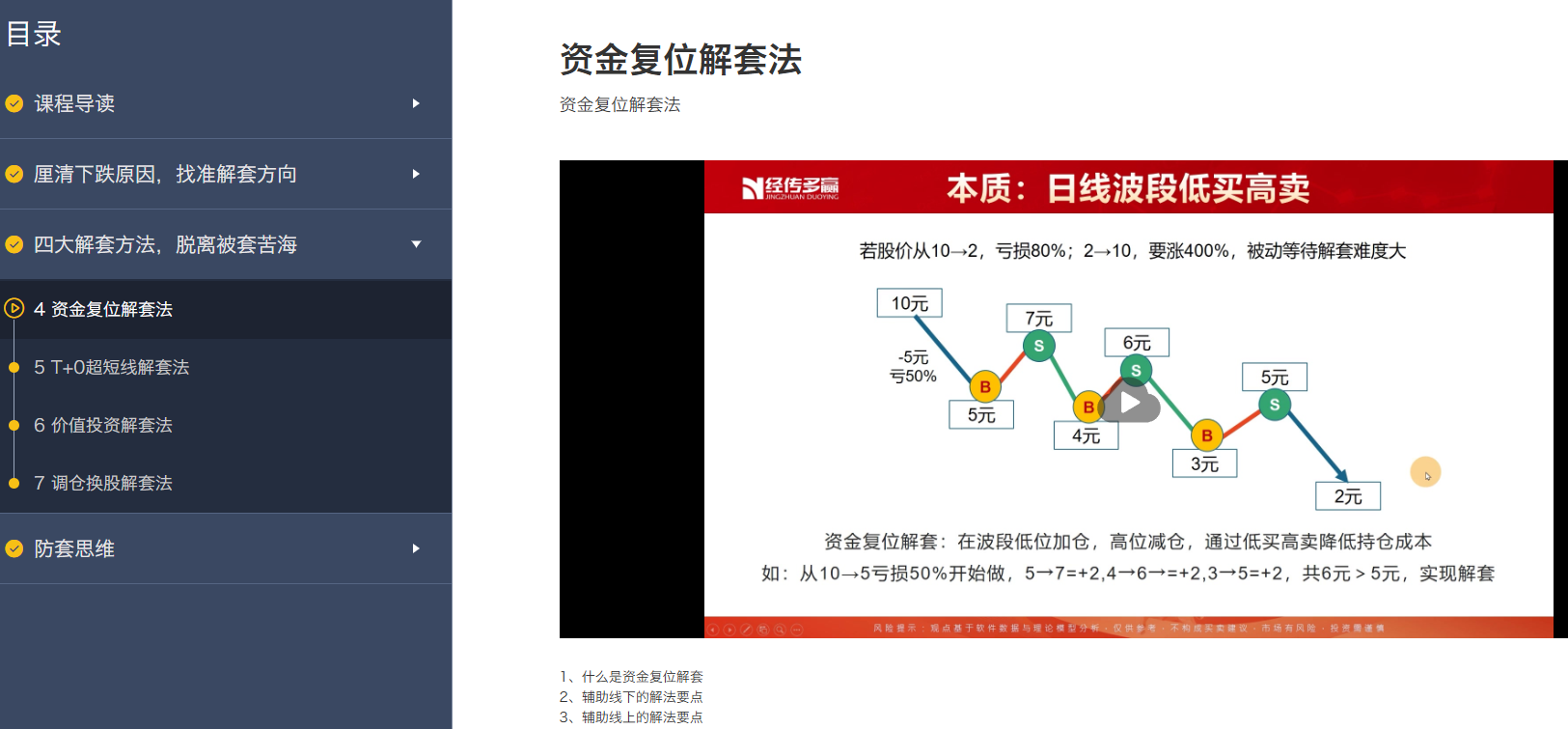 研究院-精品课程-个人中心-我的课程